lower duress at scale for America’s 80% to qualitatively increase decision making
Bills = Duress = Poor Choices = Societal Degradation

generate sustainable high profit while each 
micro payment solves human created issues
exit$500MM+10M User @$10.44/Y x 5Y = $522MM valuationBank / Social Payment Competitor
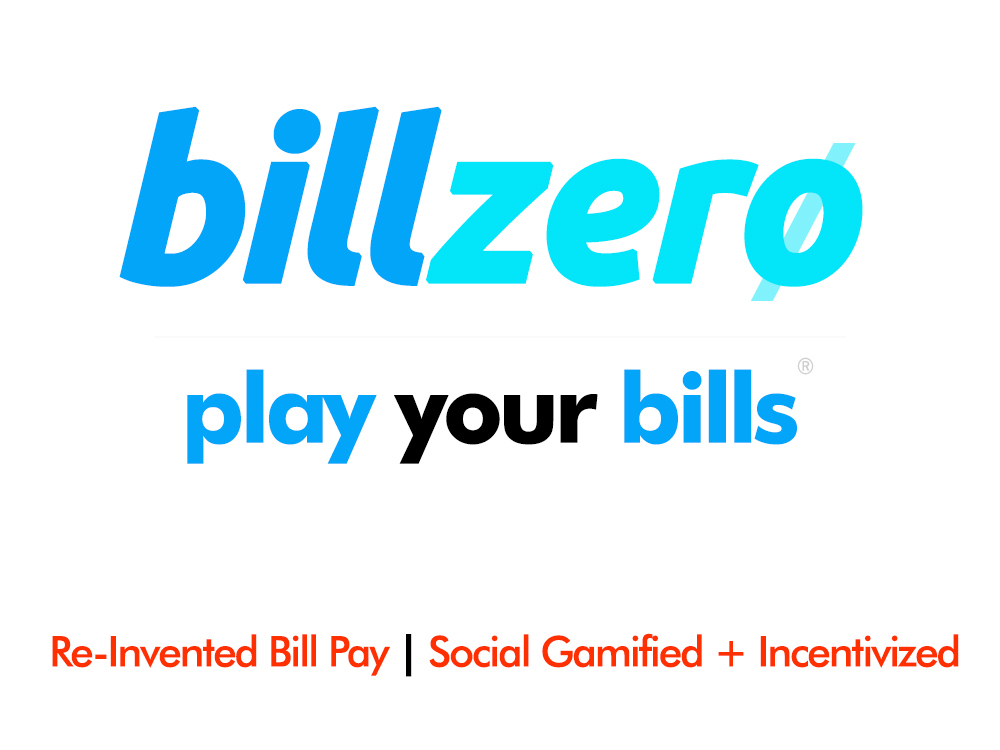 Nathan Briggs, CxO 602.795.2289
ctoxyz@gmail.com
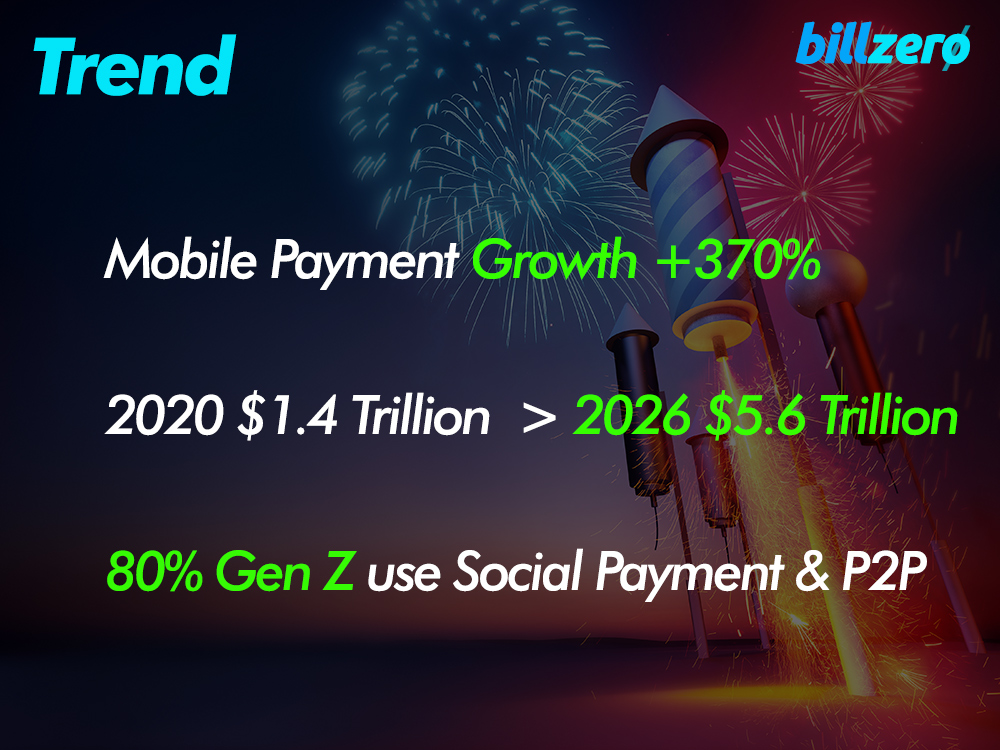 Problem
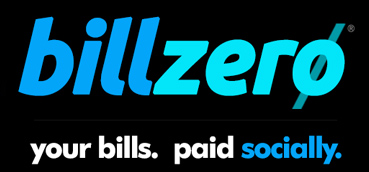 100 Million Can’t Pay Bills + Use P2P


P2P Fraud Up 733%

No Social Bill Pay Platform exists
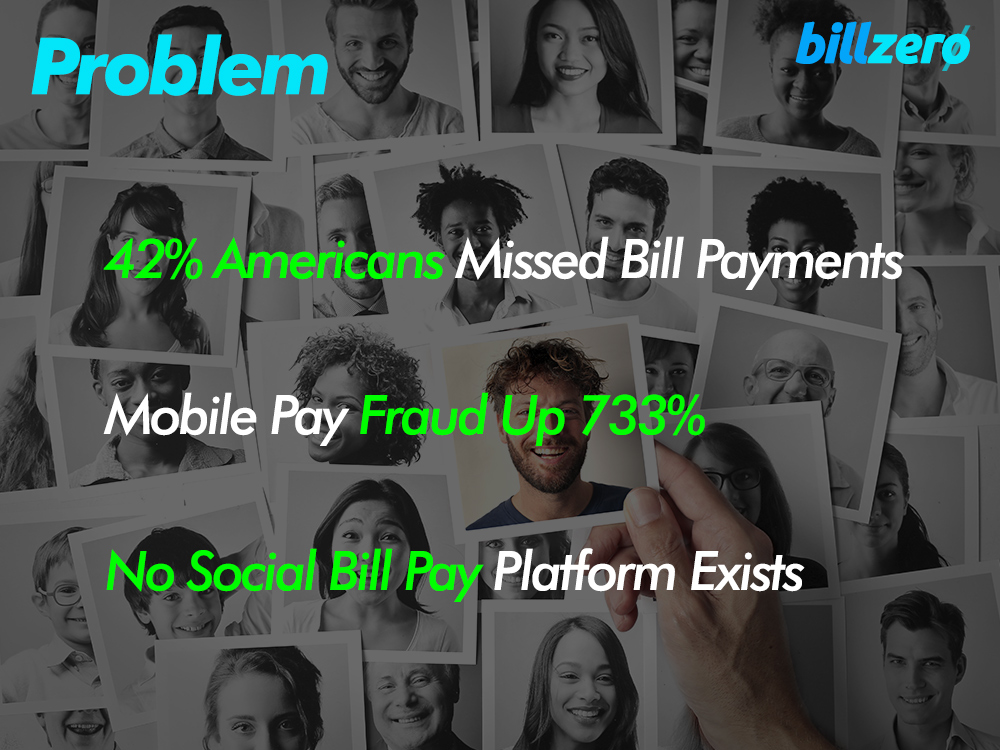 Problem
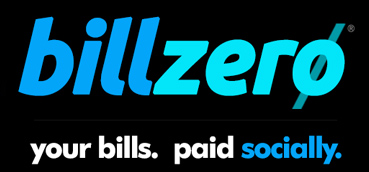 100 Million Can’t Pay Bills + Use P2P


P2P Fraud Up 733%

No Social Bill Pay Platform exists
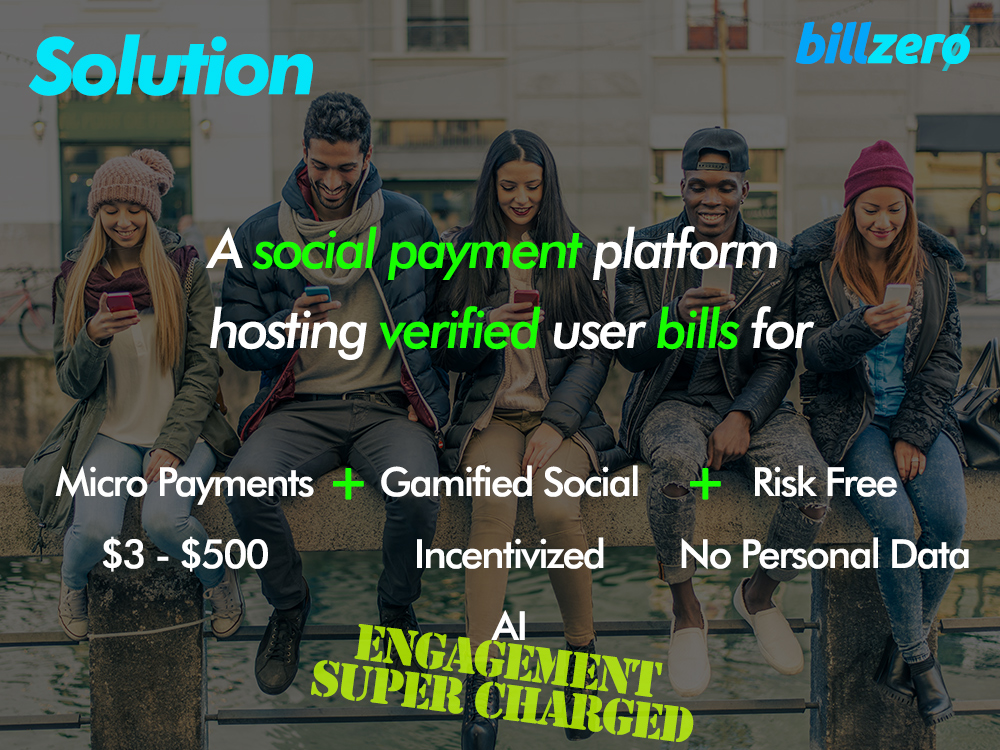 Solution
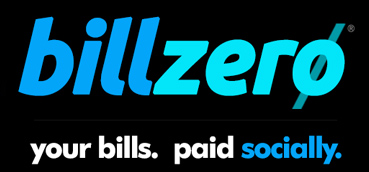 An AI incentivized & gamified risk-free social payment platform hosting verified user bills for
Micro Payments

$3 to $500
Gamified Social Propagation

Incentivized Engagement

AI Powered
Risk FreeMoney Transfer
No Personal DataBankless Access
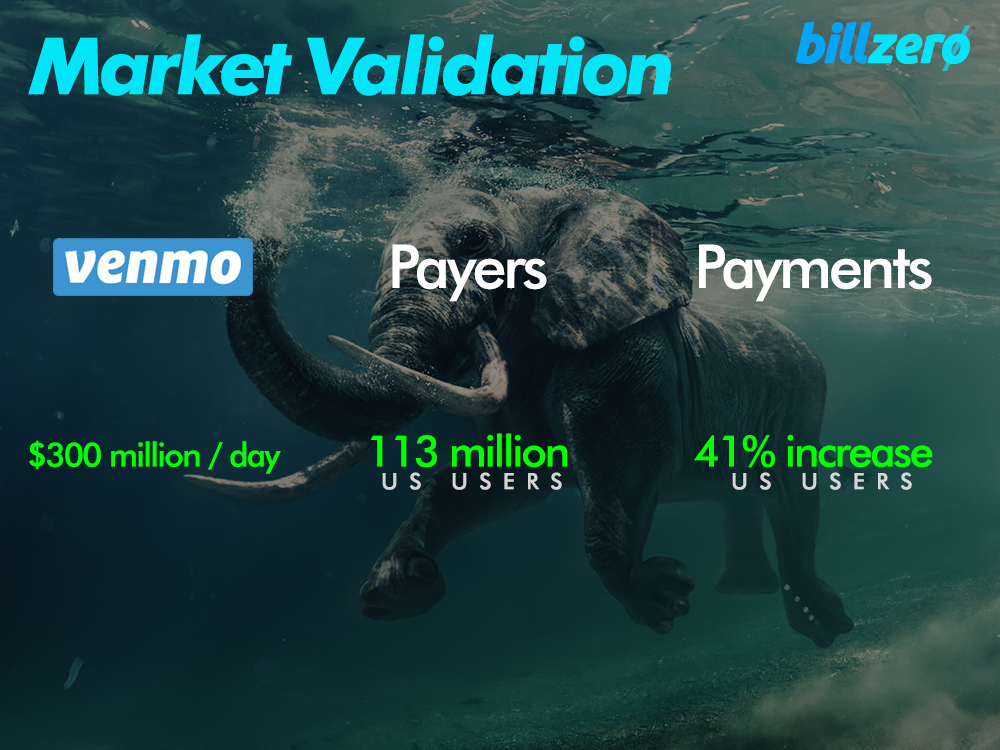 Market Validation
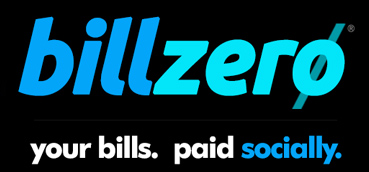 P2P Use113 Million 
US People
Mobile Pay
41% Increase 
US Mobile Payment Market 
2019
$69Bn - $98Bn
VenmoProcesses 
$300 Million
a Day
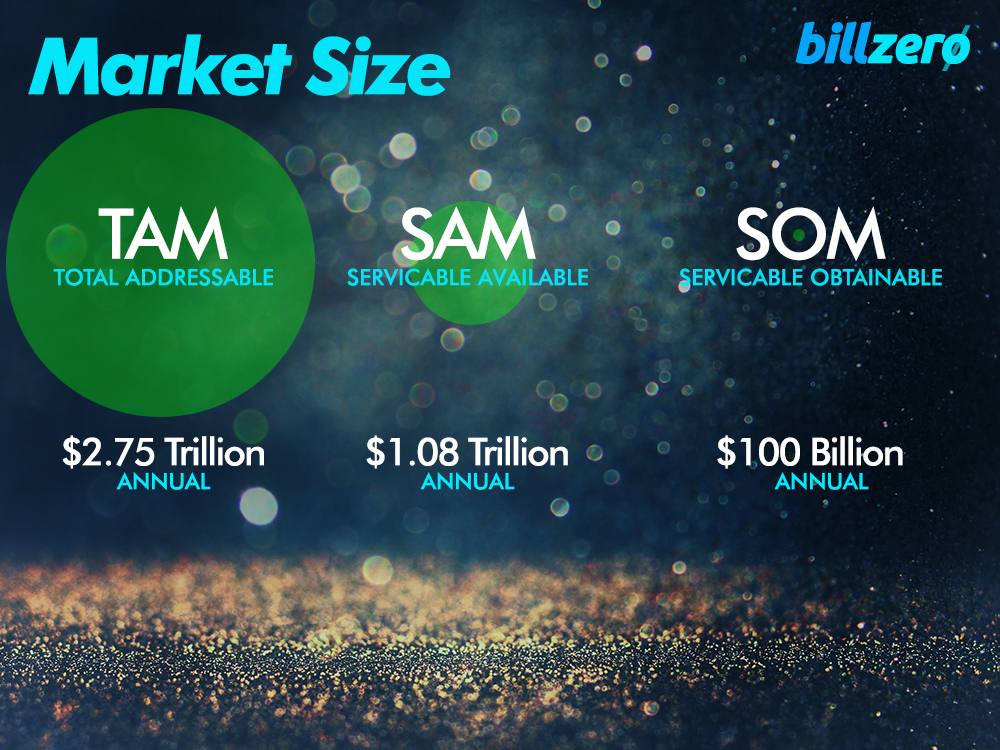 Market Size
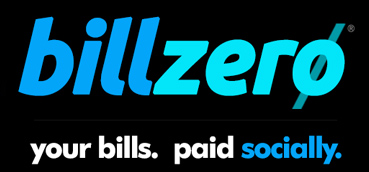 GOAL$100 Billion Annual


10% of Market
TAM$2.75 Trillion 
Annual
SAM$1.08 Trillion Annual
 
Auto, Util, Edu, Med, Home39%
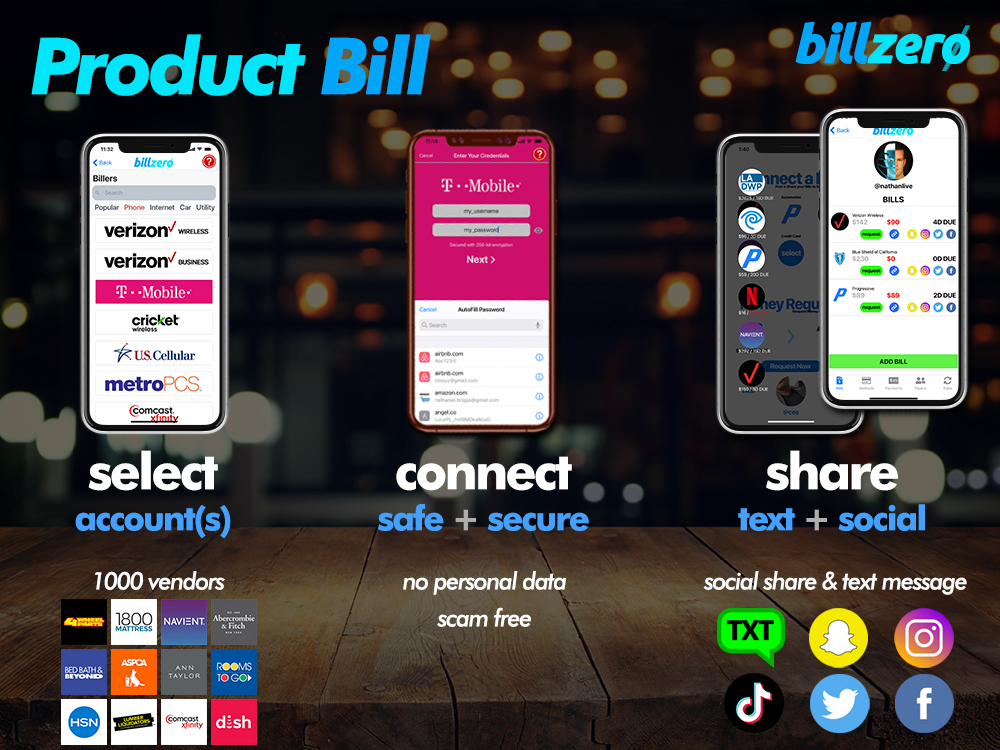 Product | Share =  Payments
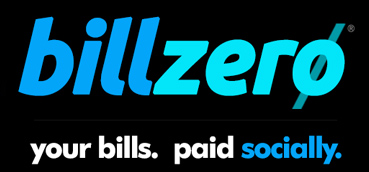 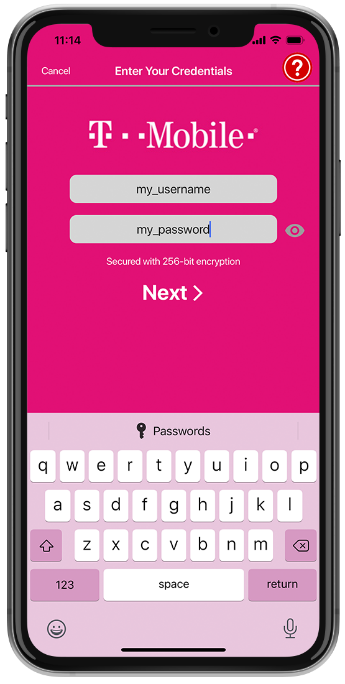 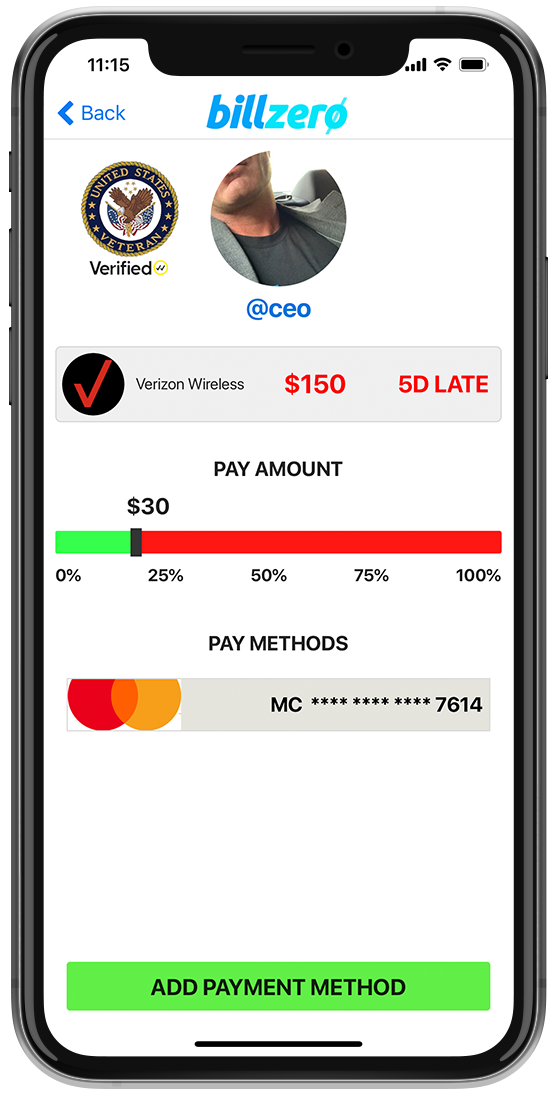 Share Bill

Text a Money Request

Social Network Sharable

All Bills = 100% Authentic
Pay Bills

Select Bill, Amount & Pay

Real-Time Payment & ACH
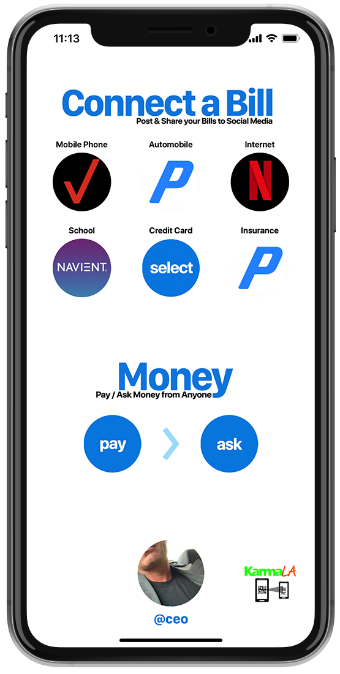 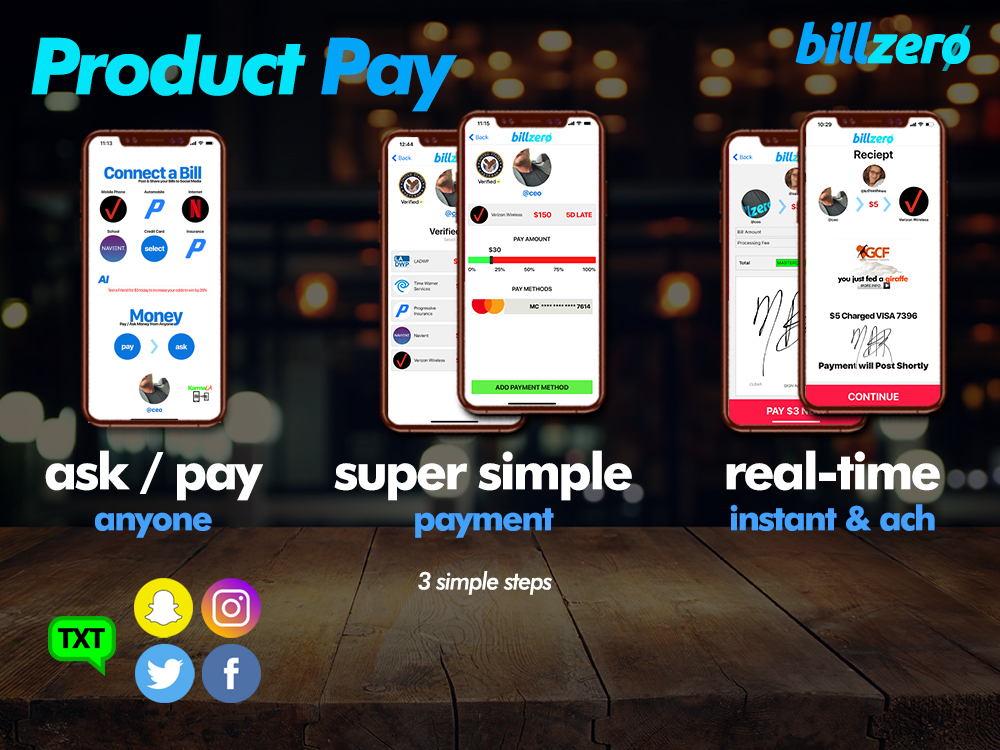 Product | Share =  Payments
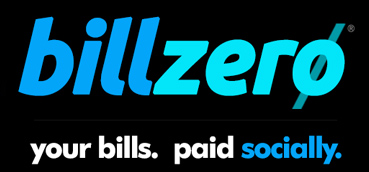 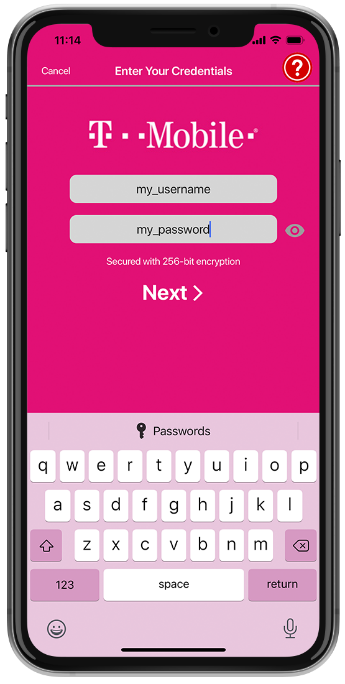 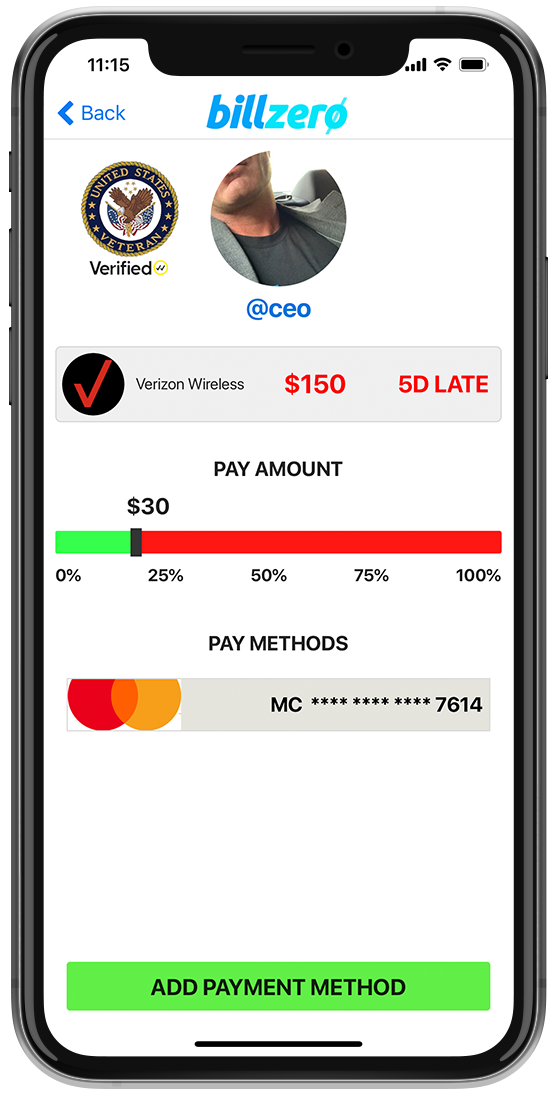 Share Bill

Text a Money Request

Social Network Sharable

All Bills = 100% Authentic
Pay Bills

Select Bill, Amount & Pay

Real-Time Payment & ACH
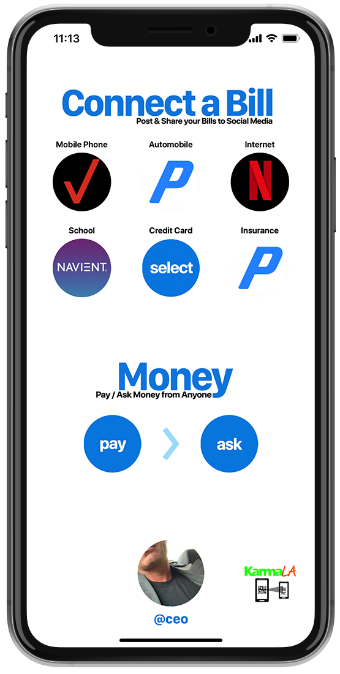 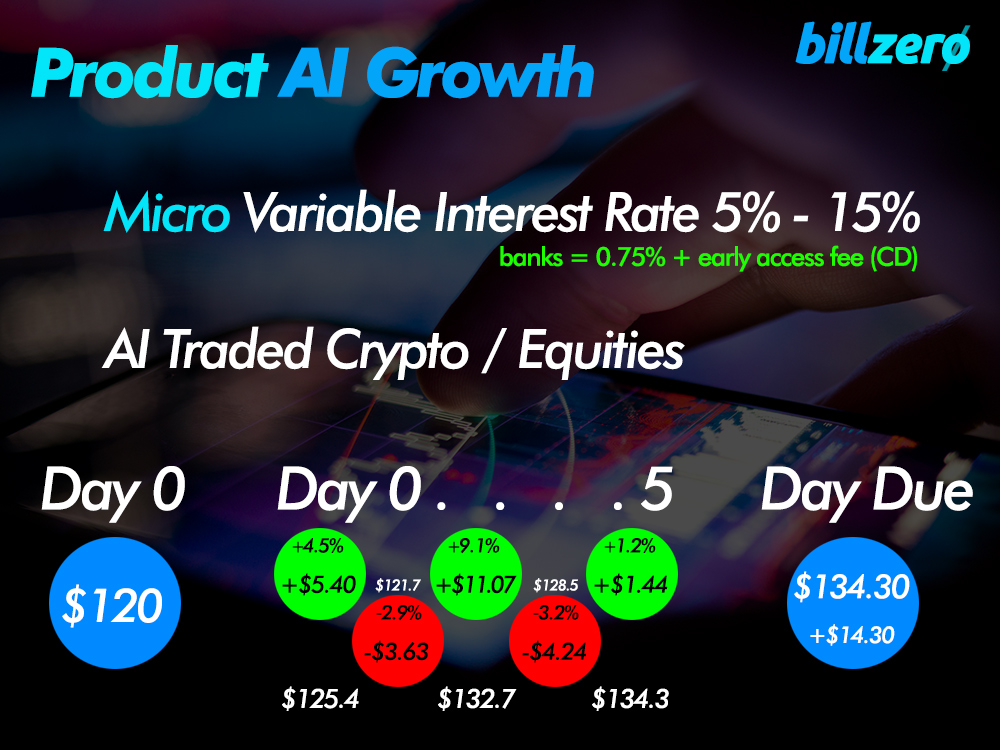 Business Model
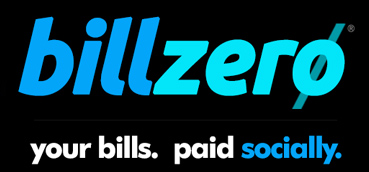 Profit Margin


21%
to

53%
Payments


$3 Micro 

to 

$500
Gamified 


Daily Incentivized

Social Propagation & Engagement
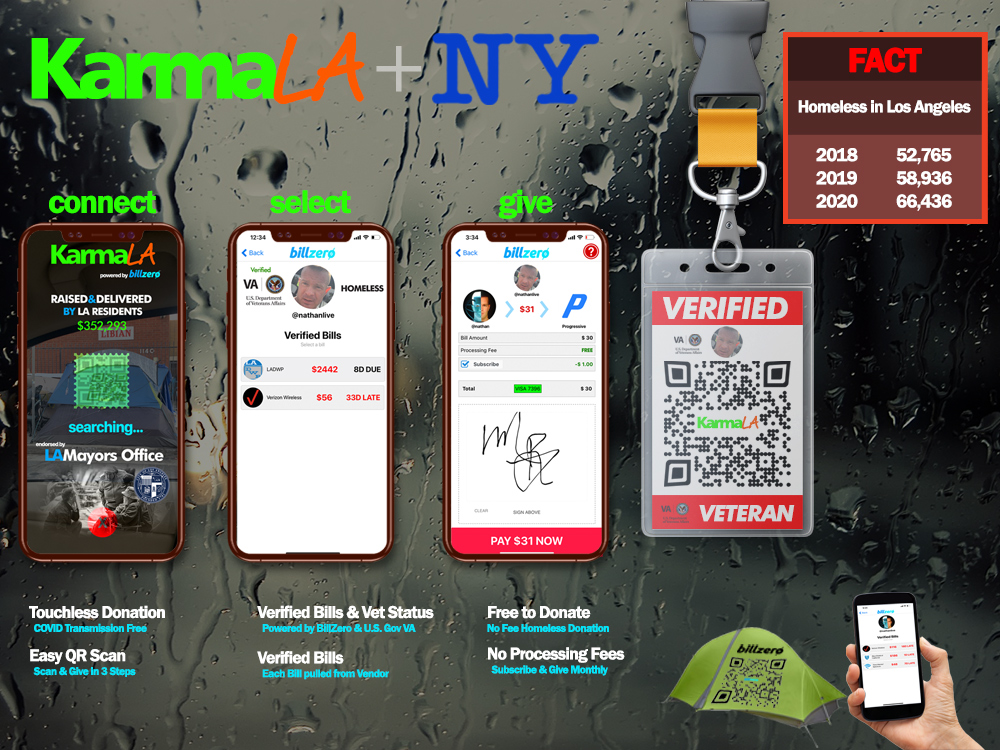 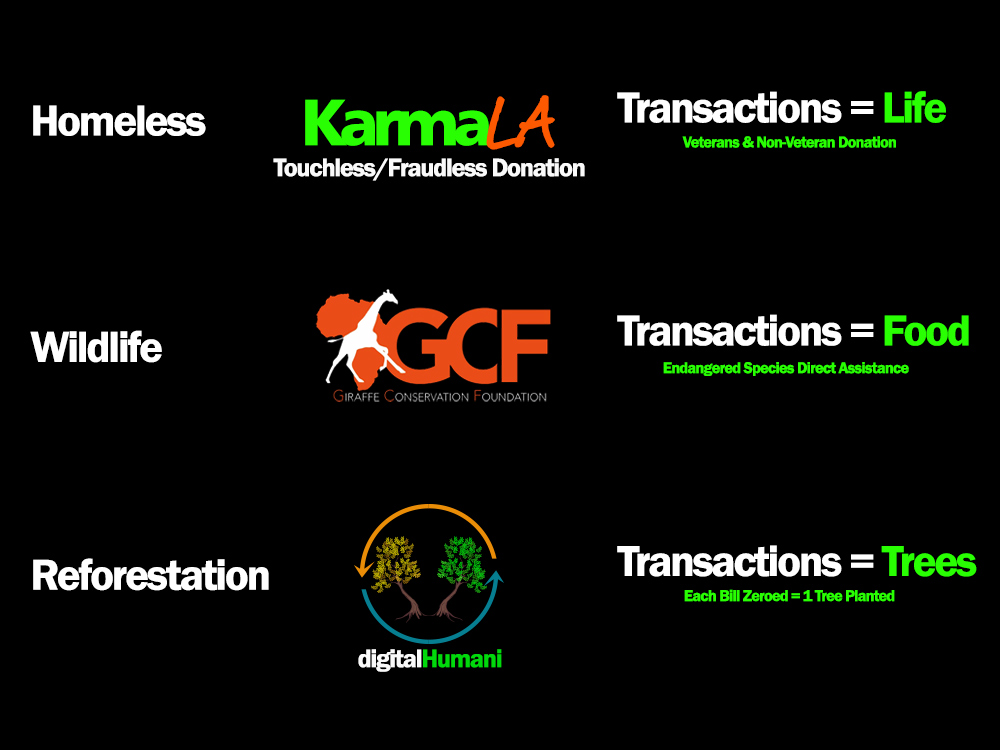 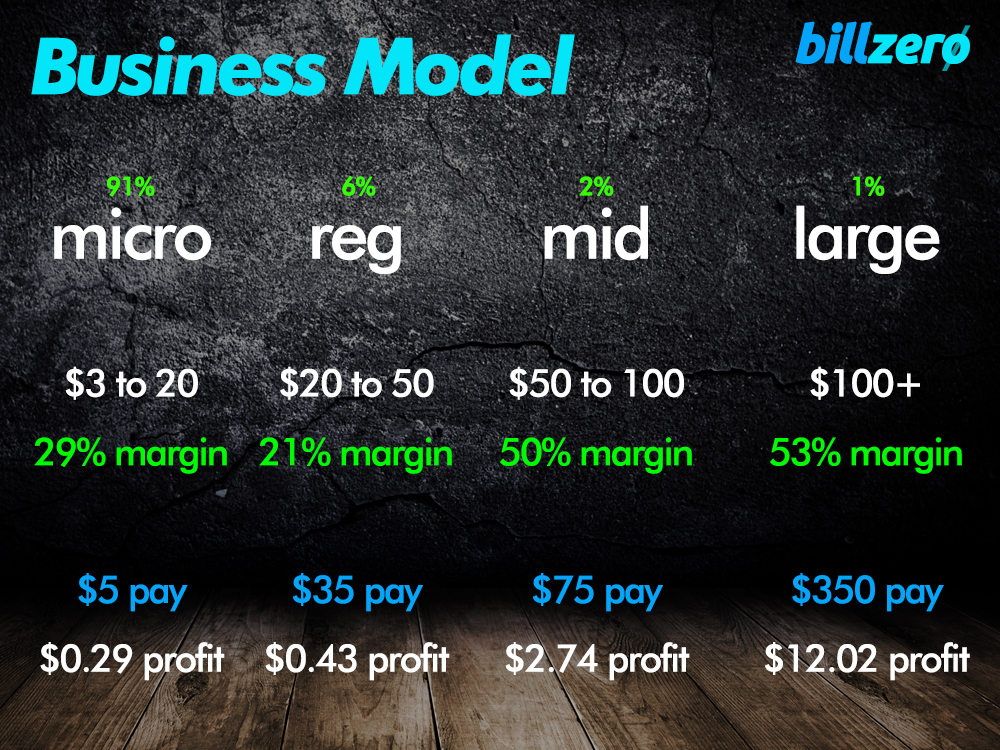 Business Model
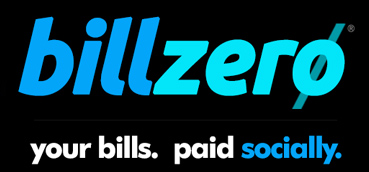 Profit Margin


21%
to

53%
Payments


$3 Micro 

to 

$500
Gamified 


Daily Incentivized

Social Propagation & Engagement
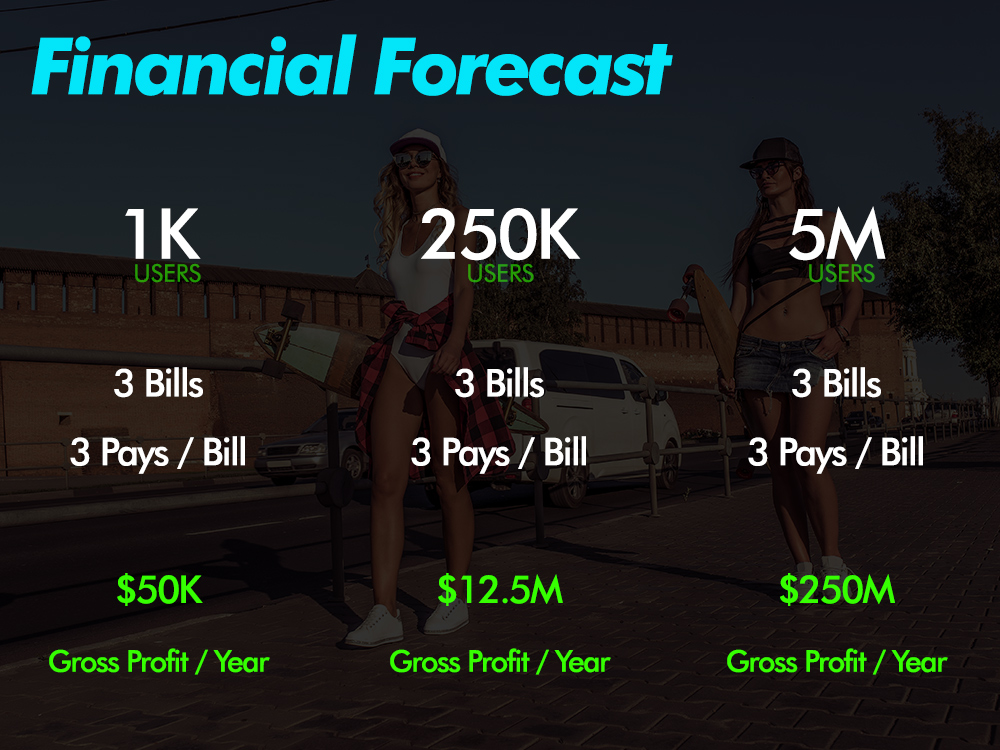 Financial Forecast
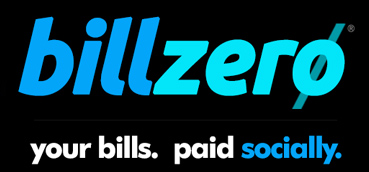 1K Users


3 Bills per User
3 Pays per Bill


$50K 
Gross Profit / Year
250K Users


3 Bills per User
3 Pays per Bill


$12.5M 
Gross Profit / Year
5M Users


3 Bills per User
3 Pays per Bill


$250M
Gross Profit / Year
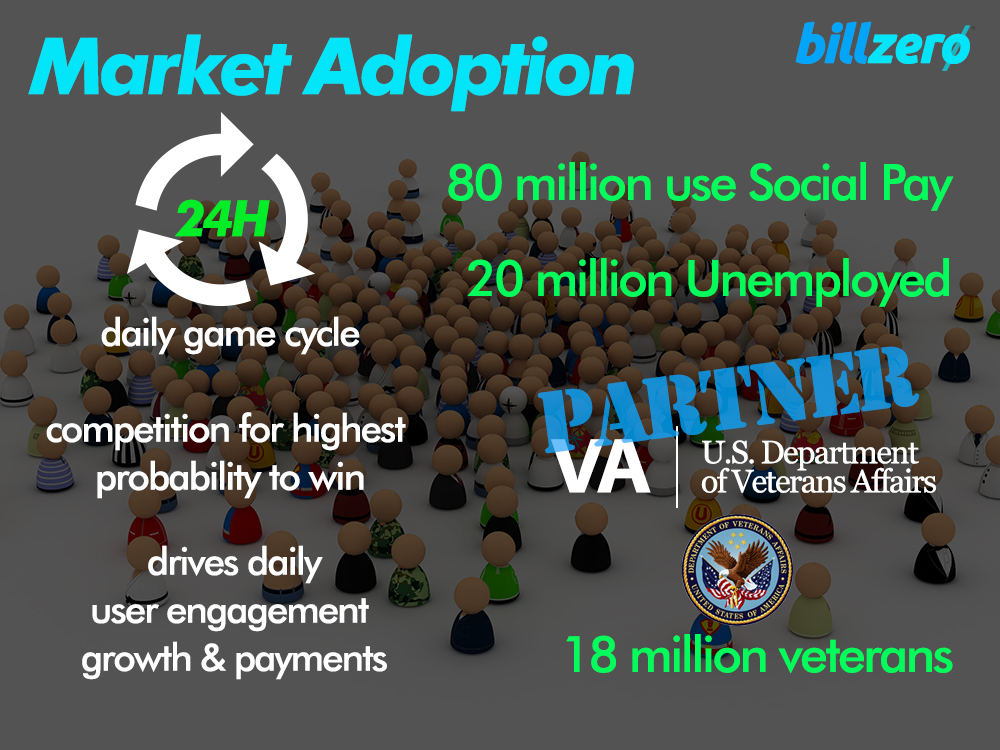 Market Adoption
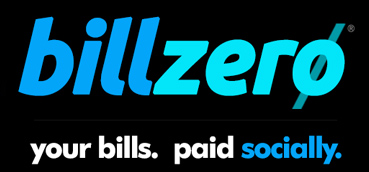 Unlimited Sign-Up Incentive


Free Daily Bill Money Drawing

Maximizing Engagement
PARTNERVeterans Affairs Department 


18 Million Vets
Virality




Gamified Incentivized Recursive Propagation
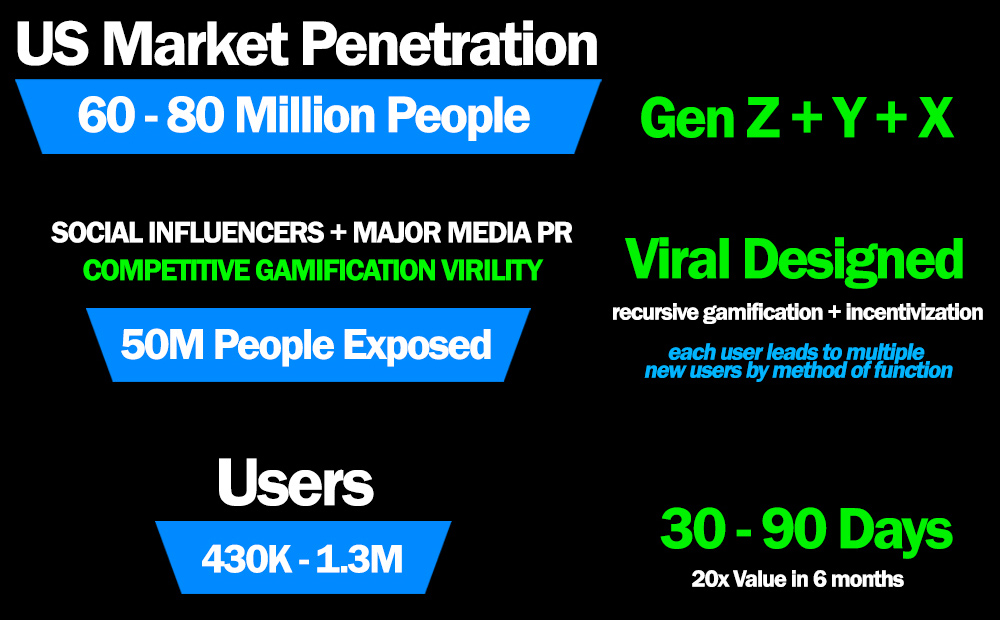 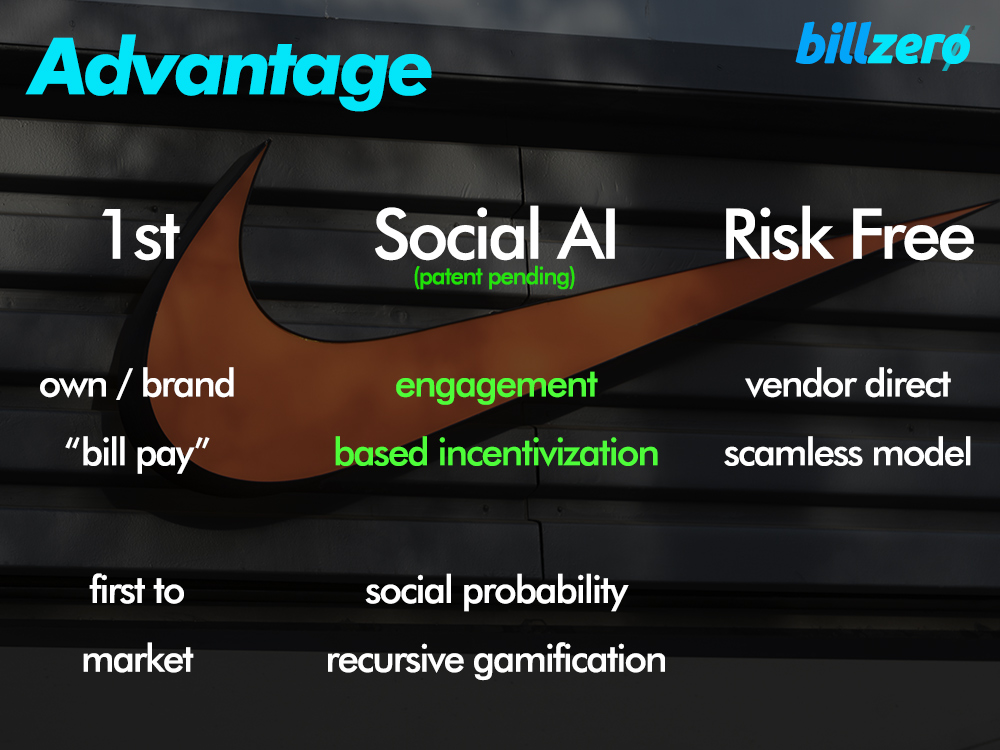 Competitive Advantage
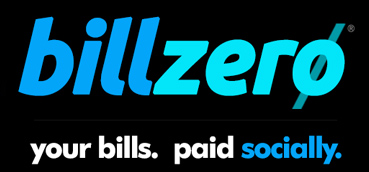 Bills = Money 

Algorithm Based Engagement

AI Patents Pending
First To Market

We will own social Bill Payment
Fraudless 

Direct Social Bill Pay
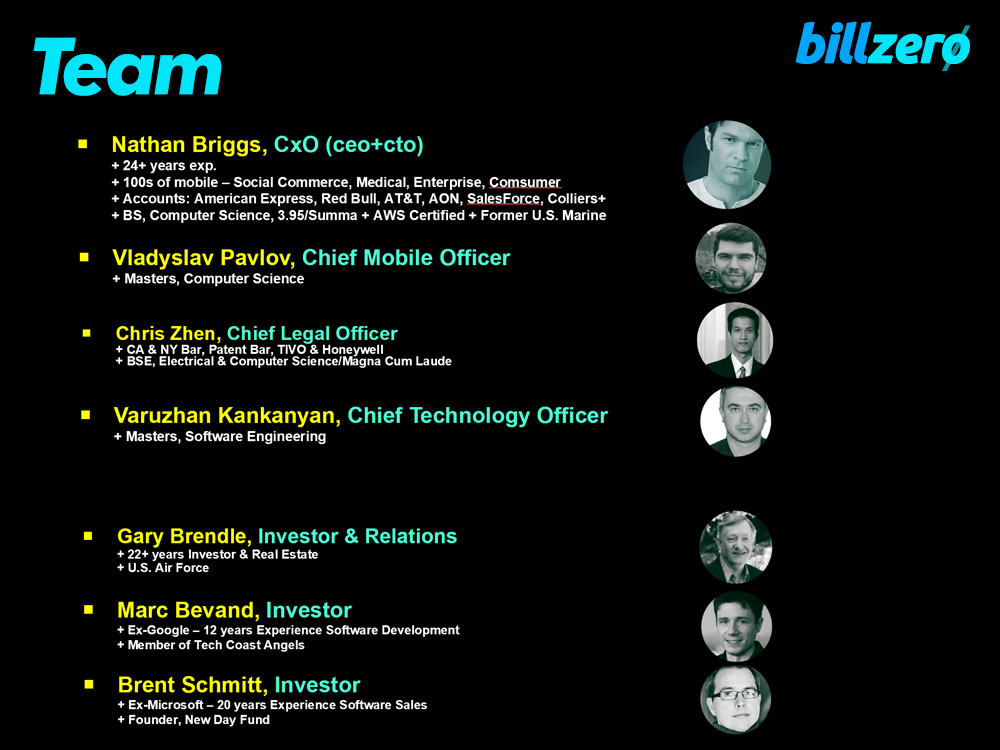 Team
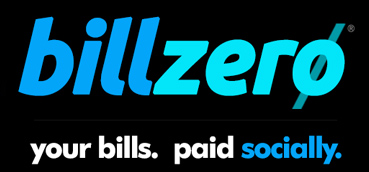 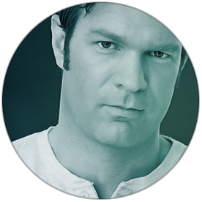 Nathan Briggs, CxO (ceo+cto)+ 27+ years exp.+ 100s of mobile – Social Commerce, Medical, Enterprise, Comsumer+ Accounts: American Express, Red Bull, AT&T, AON, SalesForce, Colliers++ BS, Computer Science, 3.95/Summa + AWS Certified + Former U.S. Marine
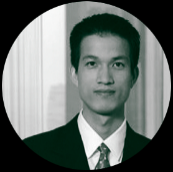 Chris Zhen, Chief Legal Officer+ CA & NY Bar, Patent Bar, TIVO & Honewell+ BSE, Electrical & Computer Science/Magna Cum Laude
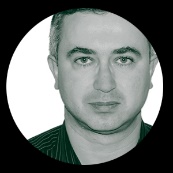 Varuzhan Kankanyan, Chief Technology Officer+ Masters, Software Engineering
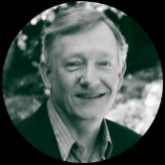 Gary Brendle, Investor & Relations+ 22+ years Investor & Real Estate+ U.S. Air Force
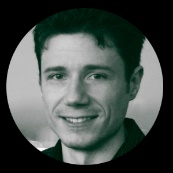 Marc Bevand, Investor+ Ex-Google – 12 years Experience Software Development+ Member of Tech Coast Angels
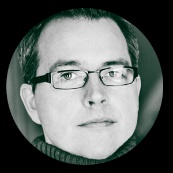 Brent Schmitt, Investor+ Ex-Microsoft – 20 years Experience Software Sales+ Founder, New Day Fund
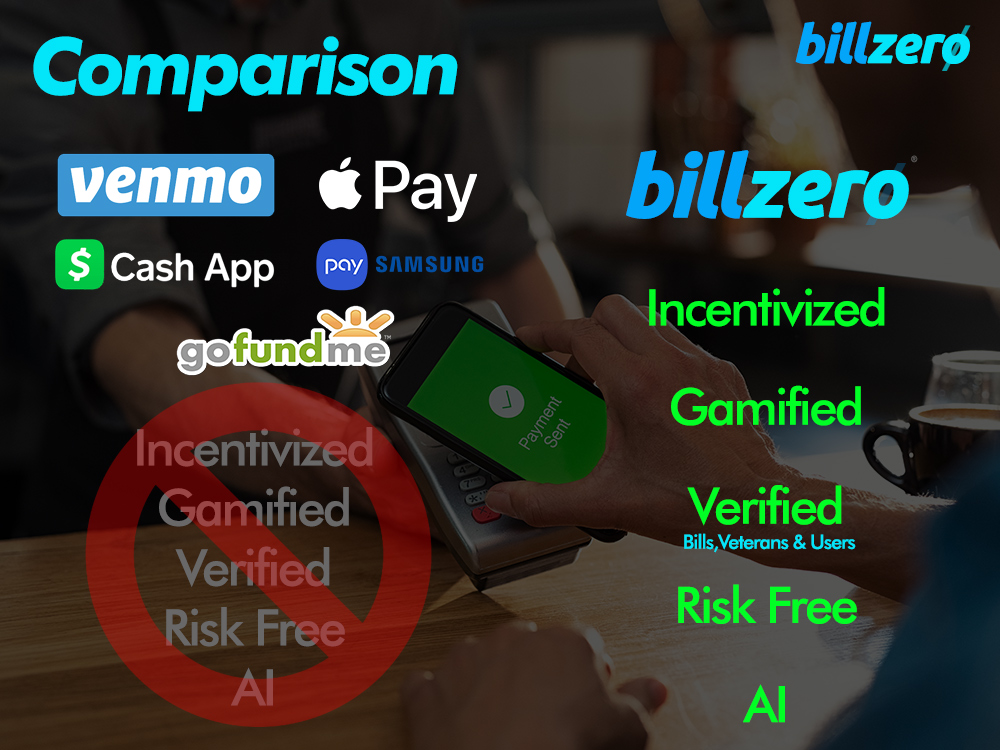 Competitive Comparison
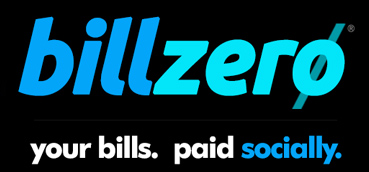 NOT Incentivized
BillZero
NOT Fraud Free
NOT Verified
Incentivized
Verified
VenmoCashApp
Risk Free
GoFundMe
Banks
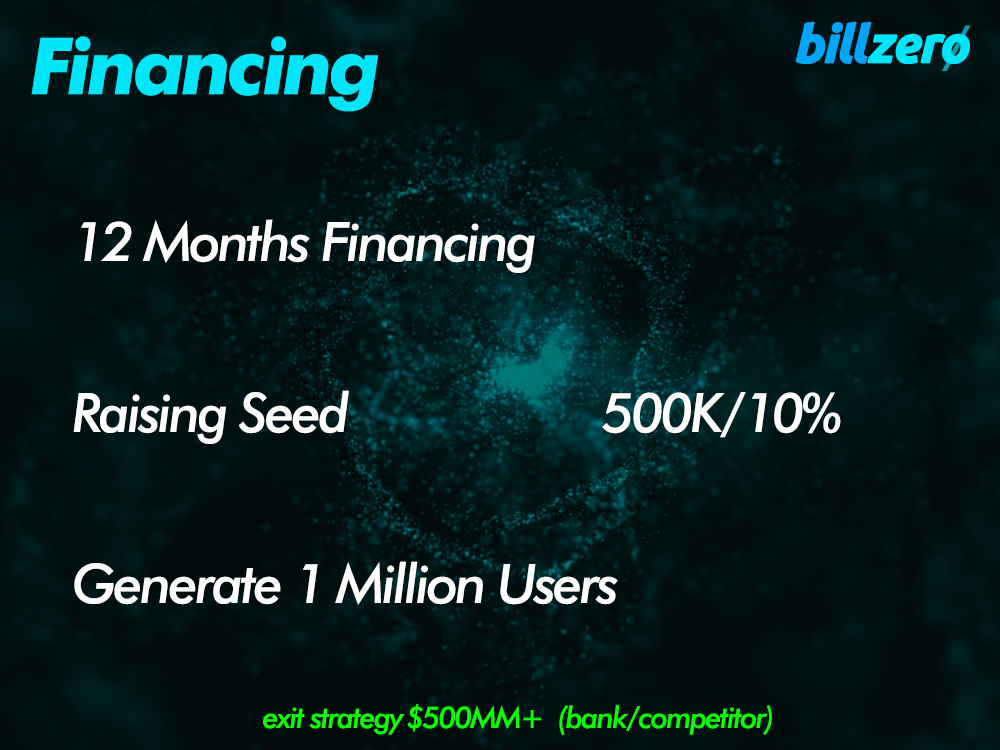 Financial
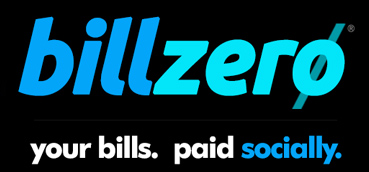 12 Months Financing 

Seeking Seed			500K

Generate 1 Million Users = 


Exit		$500MM+ (Bank/Competitor)
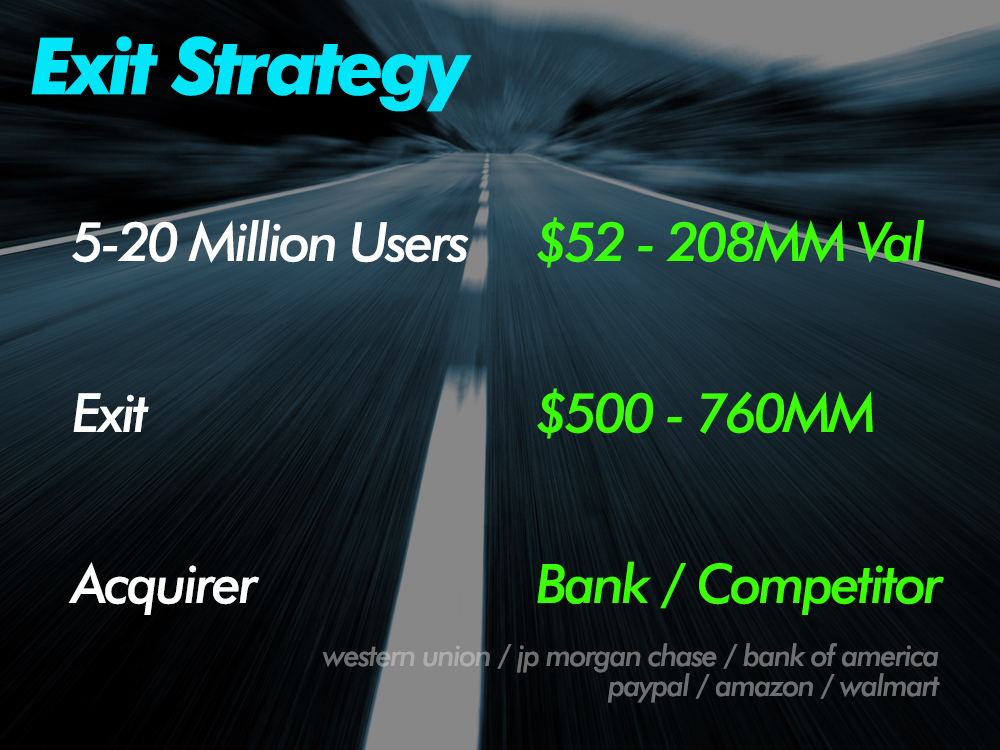 Financial
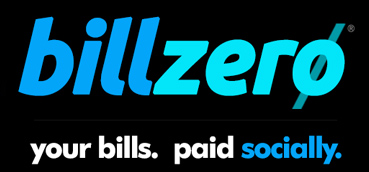 12 Months Financing 

Seeking Seed			500K

Generate 1 Million Users = 


Exit		$500MM+ (Bank/Competitor)
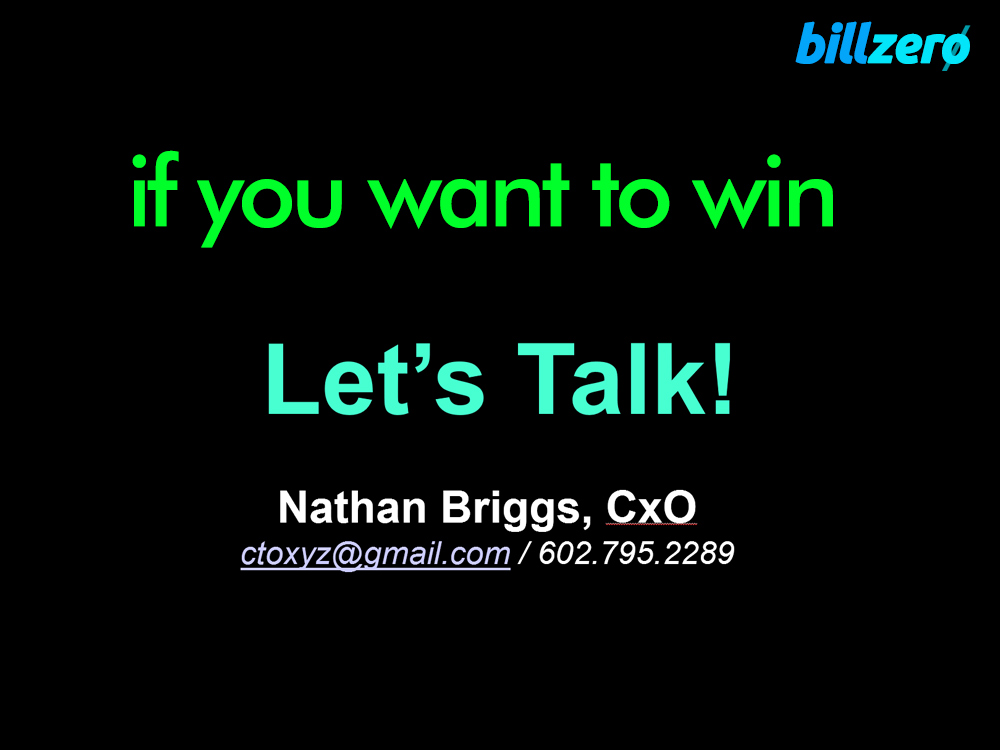 Questions?
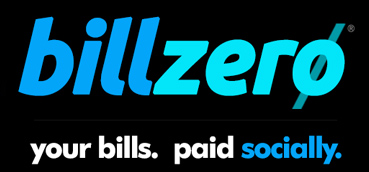 Let’s Talk!
Nathan Briggs, CxOctoxyz@gmail.com / 602.795.2289
Market Penetration
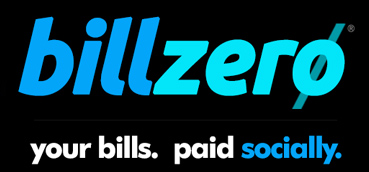 150K - 500K
Deal External	30M Followers
SI
150K - 500K
Deal Internal	10M Followers
50K - 100K
All Majors	CNN, CNBC, ABC, FOX...
PR
50K - 100K
Niche		AARP, Military, Parents
PSA
LA / NY Mayor	Endorse + Vets + Homeless
500 - 1K
VA		US Vets 18.8Million
20K - 50K
CPC
5K - 50K
A/B		IG FB GOOG TIK DAILYMAIL
YIELD 430K – 1.3M
AIMED AT
20-50 MILLION PEOPLE 
FEAR + NO SUPPORT + CAPTIVE